THE POWER OF THE MIND
LET IT GO!
EYES FOCUSED AHEAD
DREAM BIG!
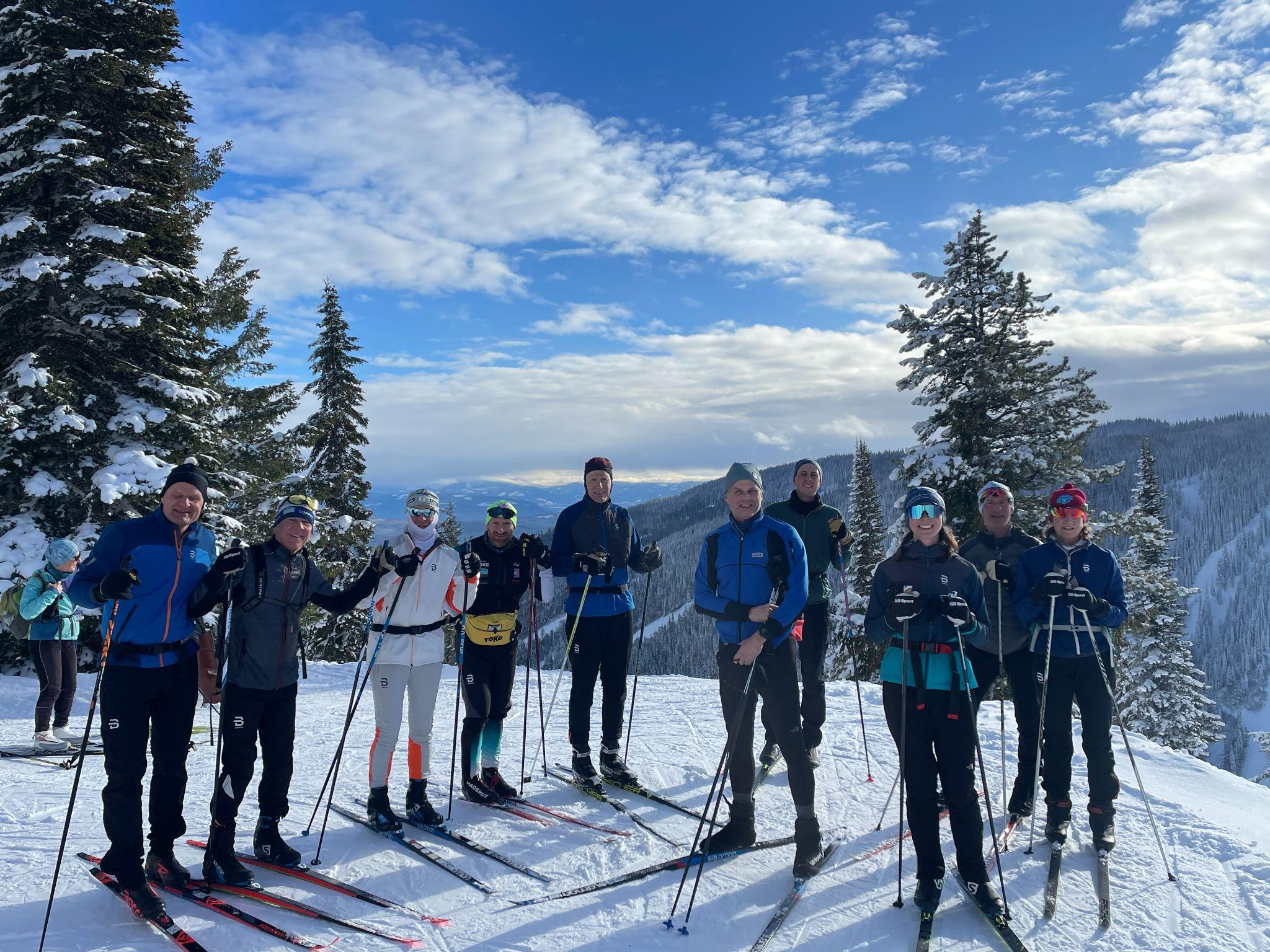 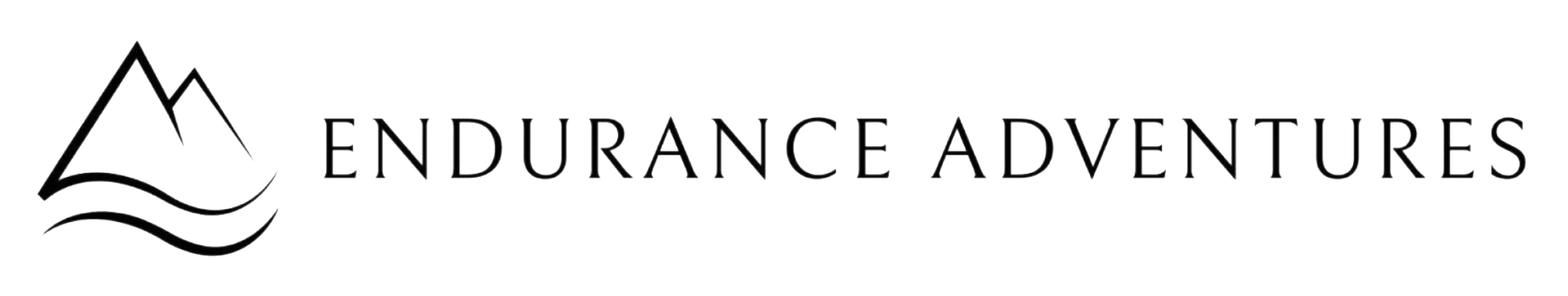 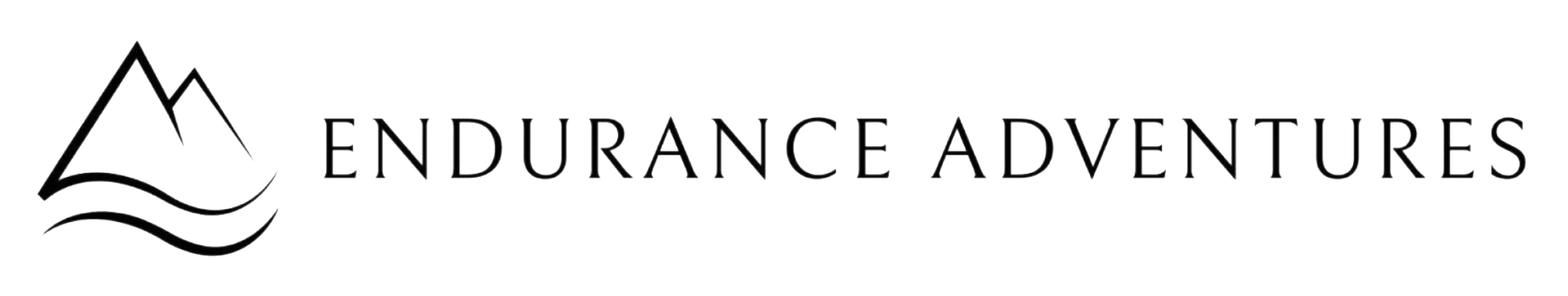 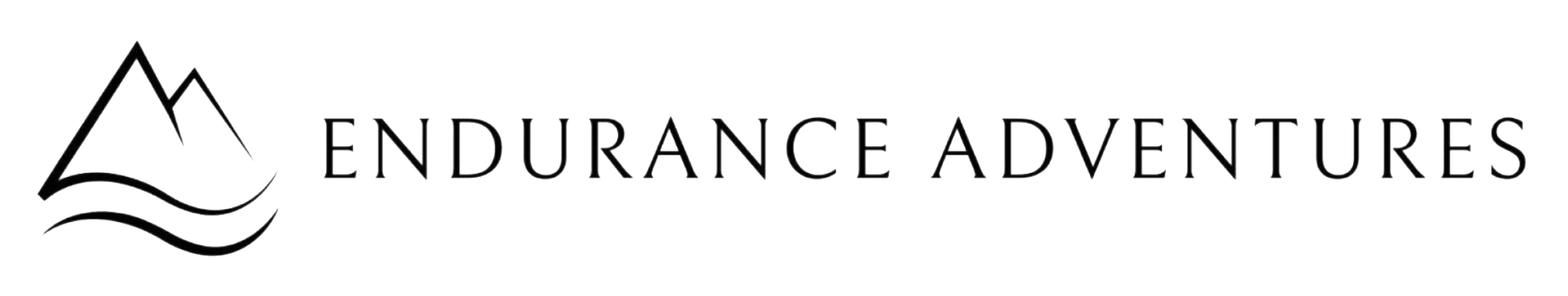 Ski Trips 2022-23
Canada: SilverStar & Sovereign Lake
Washington: Methow Valley
Alaska: Tour of Anchorage
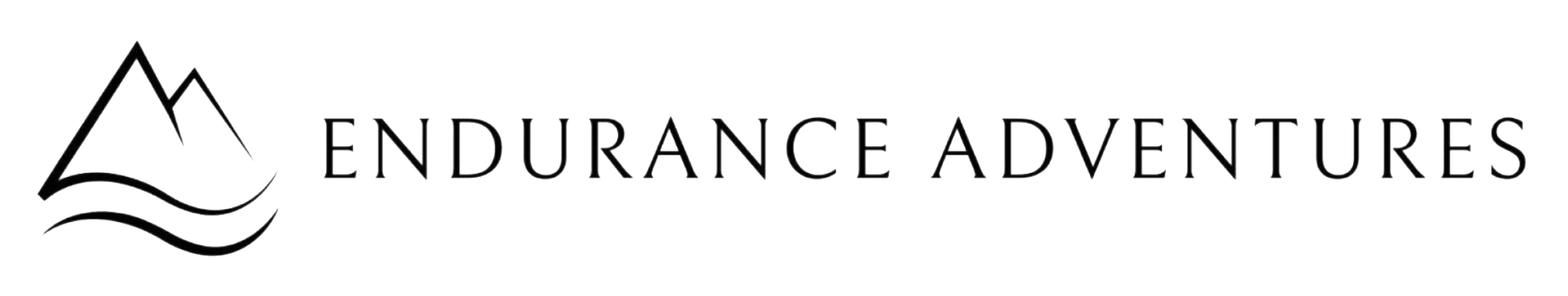 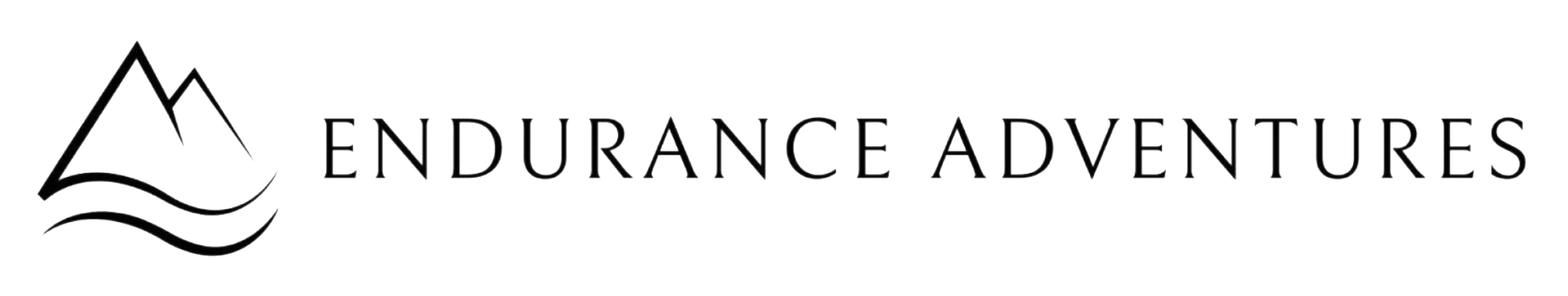 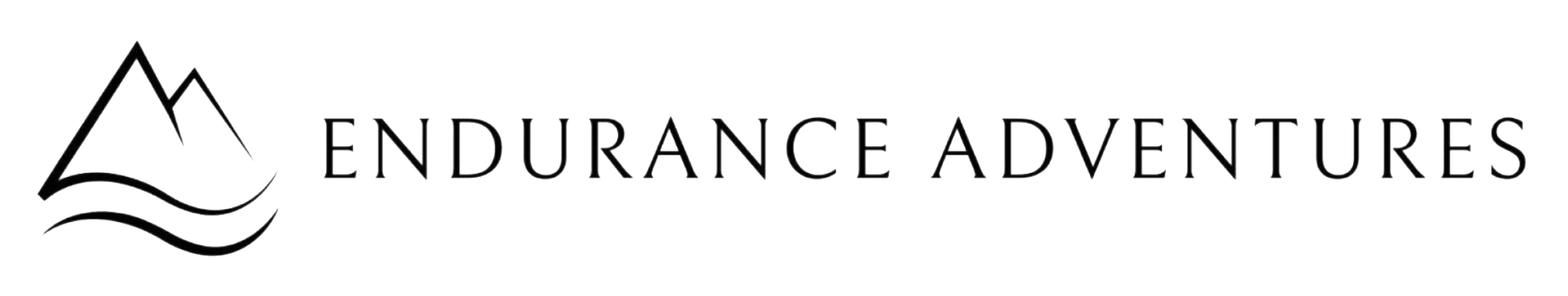 [Speaker Notes: The three ski trips we are guiding in 2022-23 are: Currently we have spots open in all of the trips but the Canada trip we have only four spots left.

Canada: SilverStar & Sovereign Lake Dec. 6-12

Washington: Methow Valley Jan. 24-30

Alaska: Tour of Anchorage March 3 - 9]
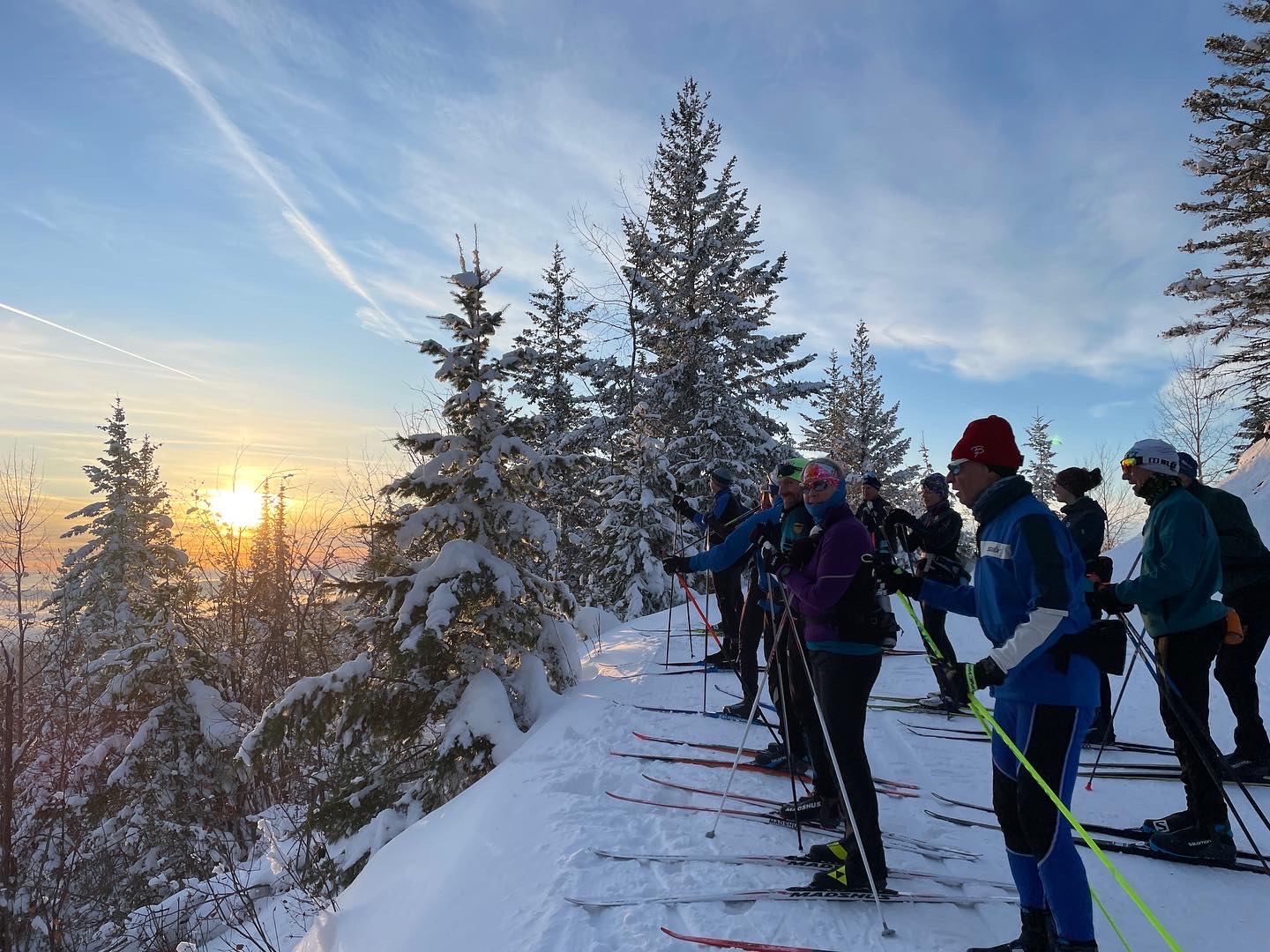 SILVERSTAR
British Columbia
Dec. 6-12
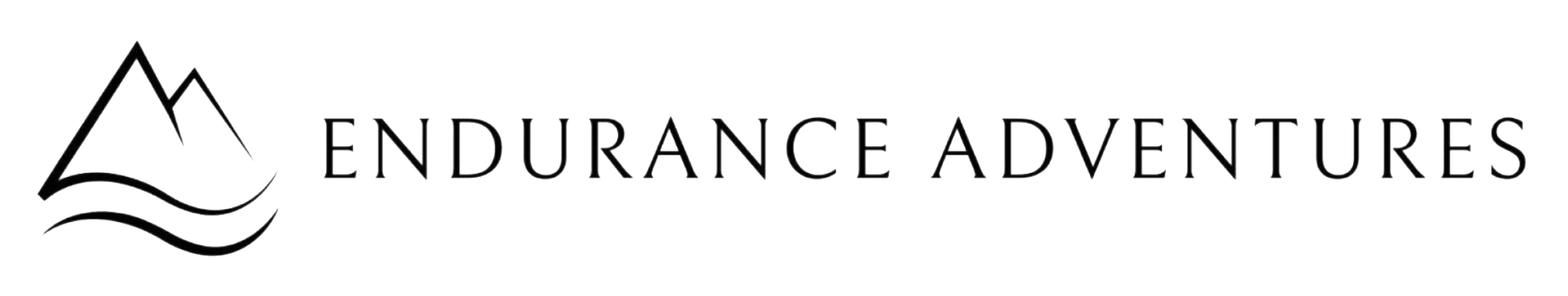 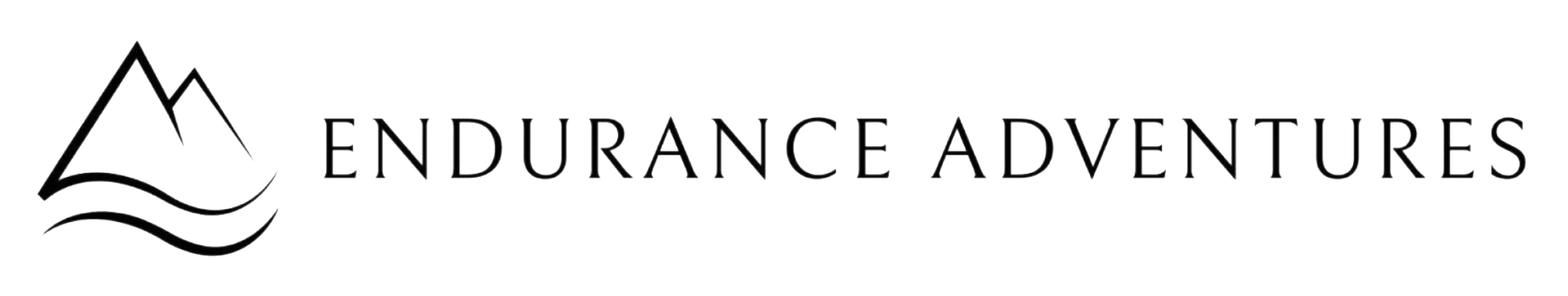 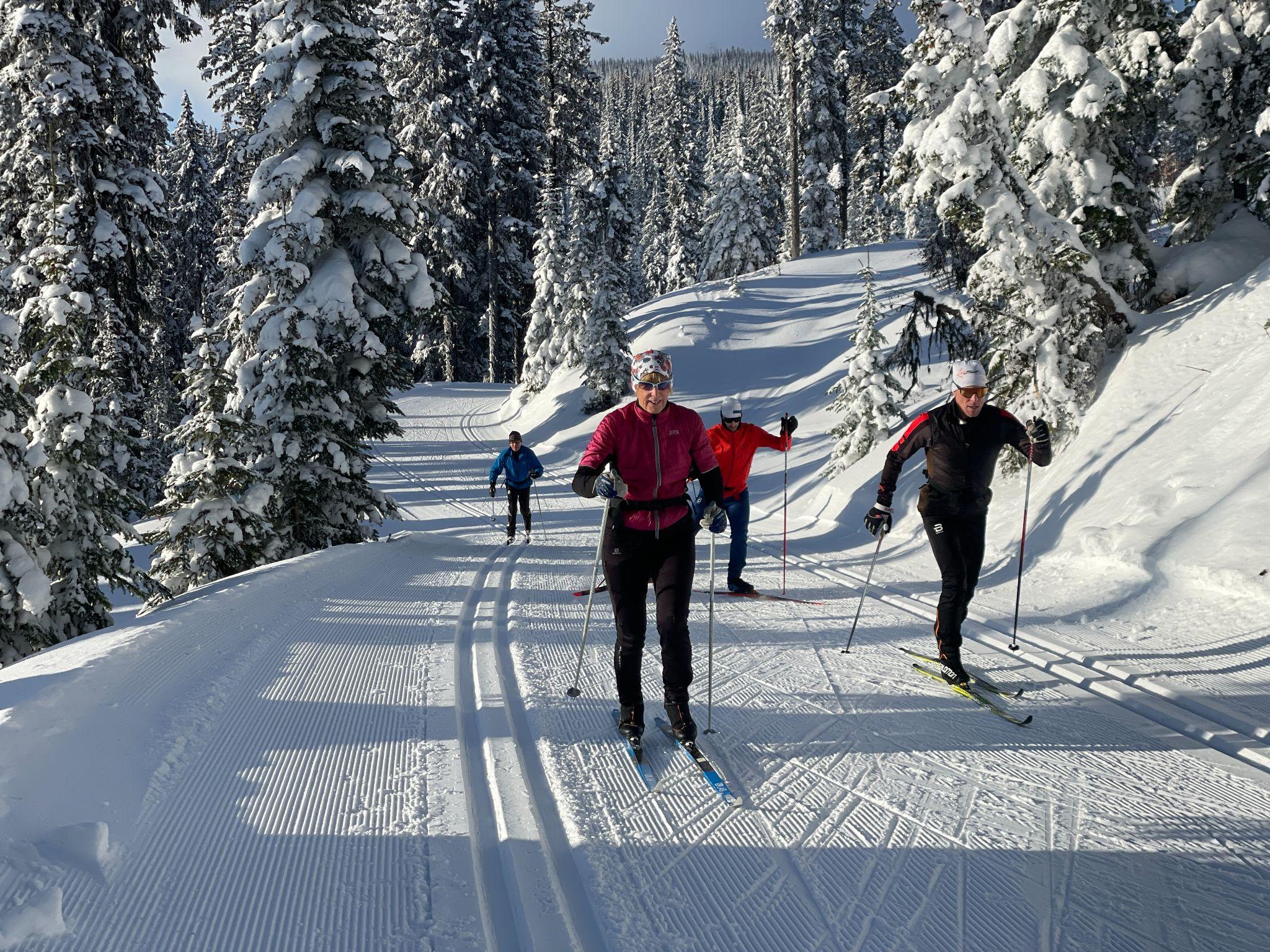 SilverStar, BC:  Dec. 6 -12
SILVERSTAR
British Columbia
Dec. 6-12
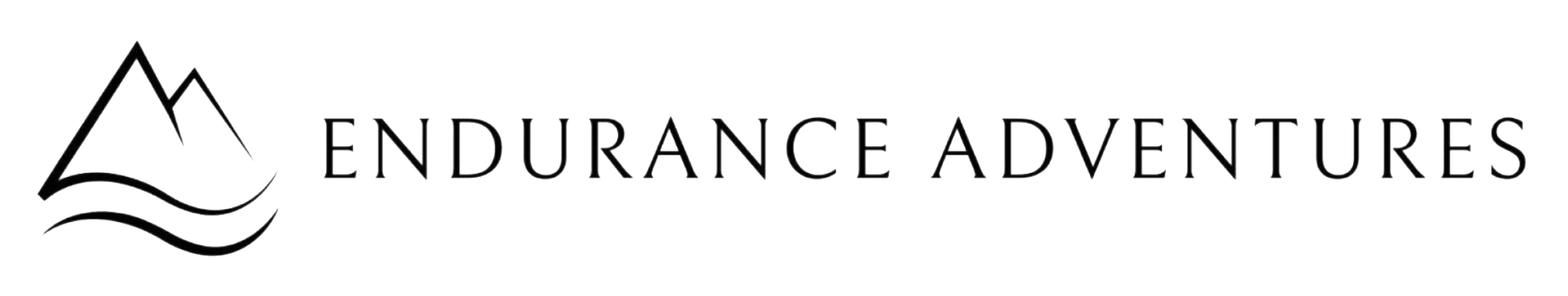 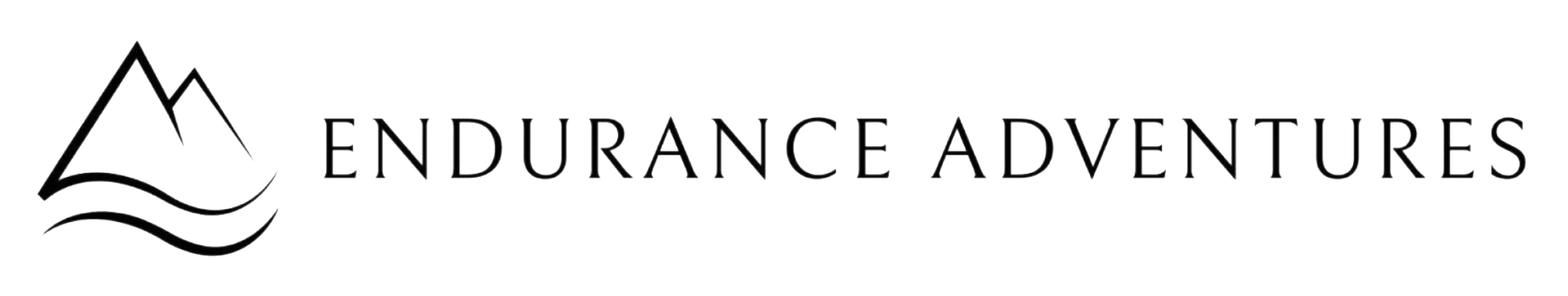 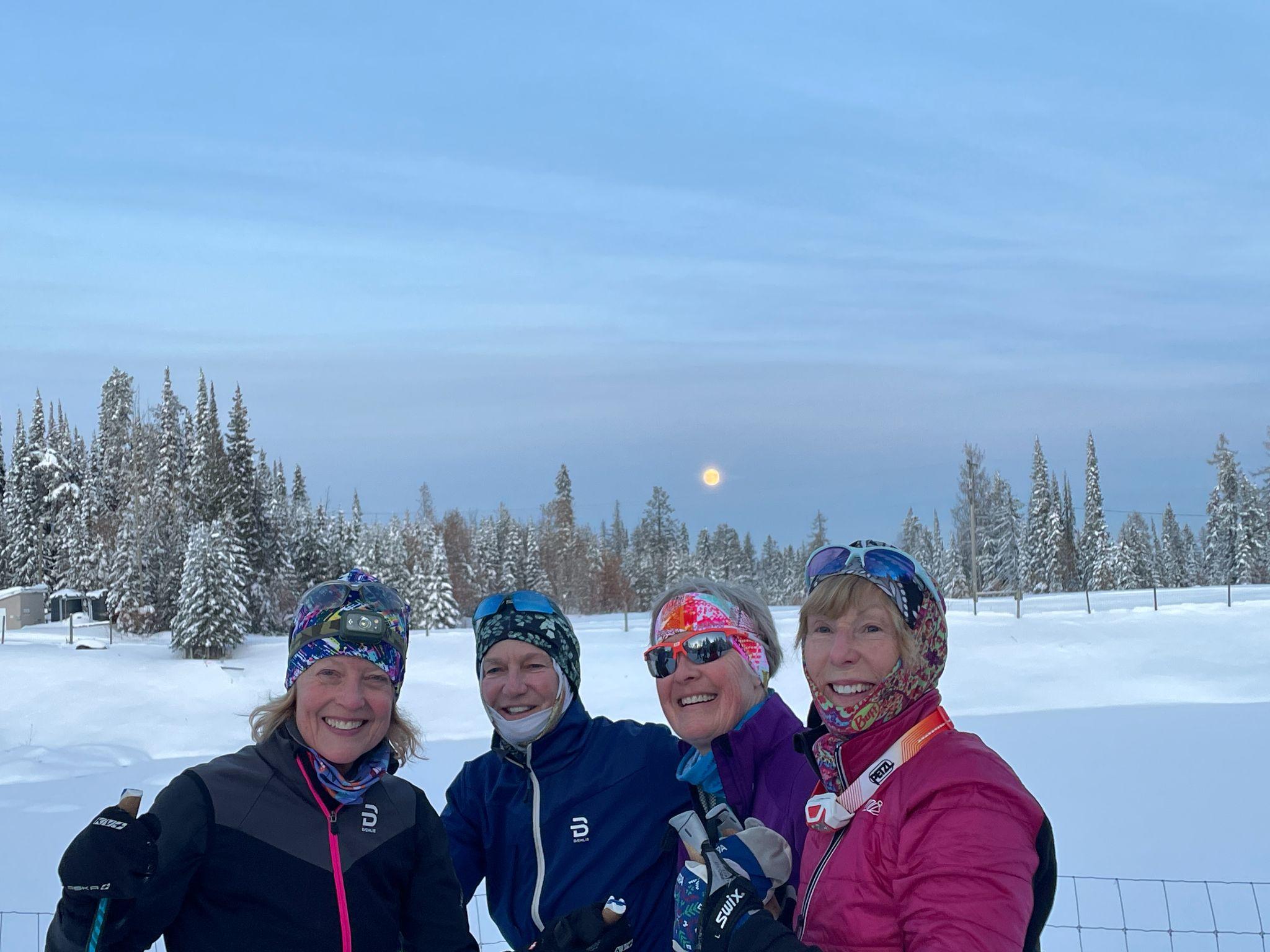 SILVERSTAR
British Columbia
Dec. 6-12
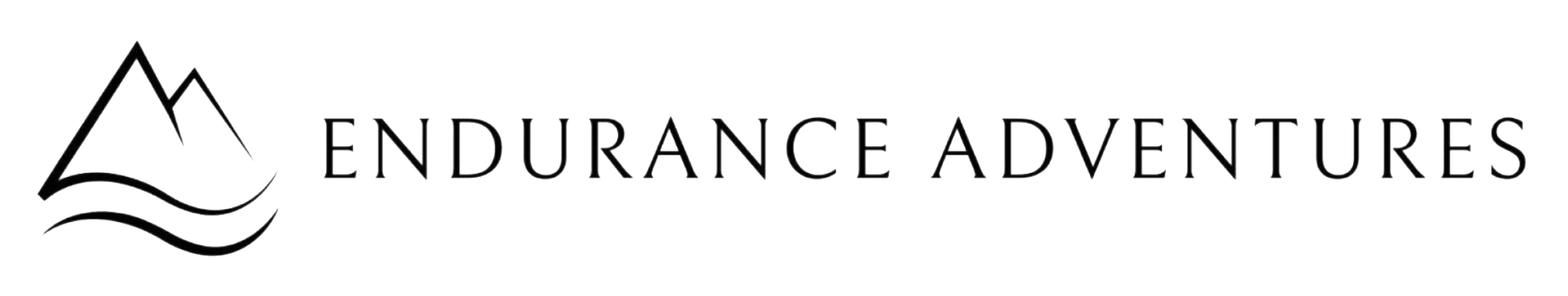 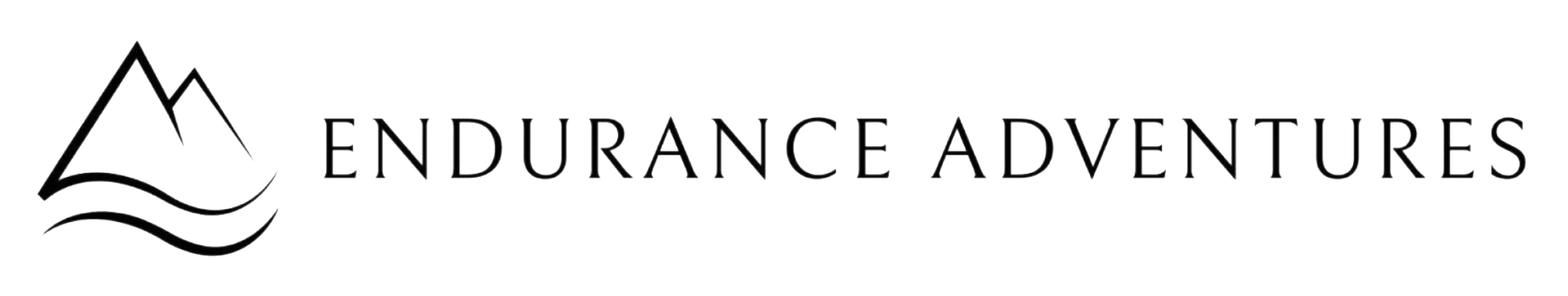 3370c0
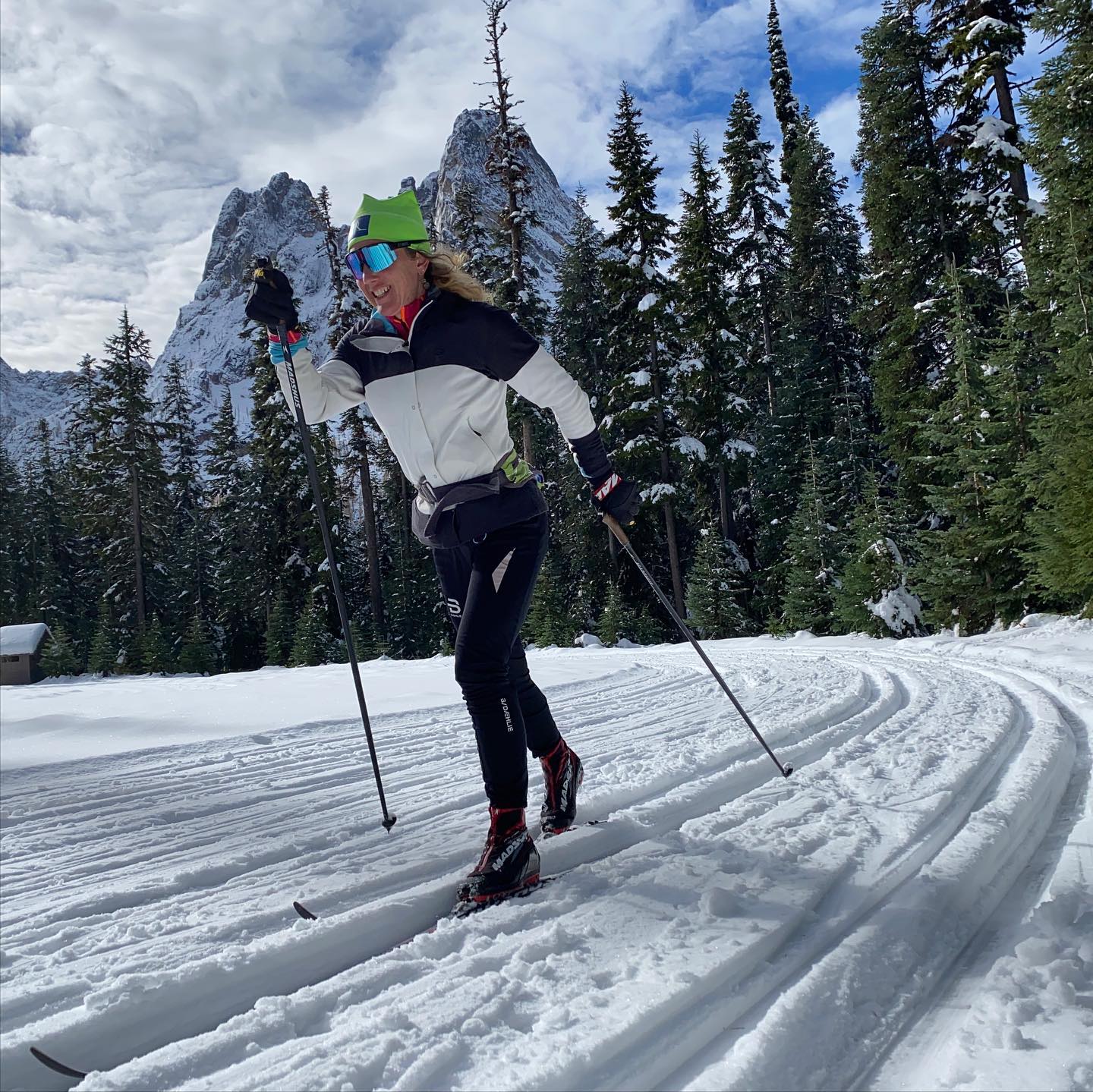 Methow Valley
Washington
Jan. 24-30
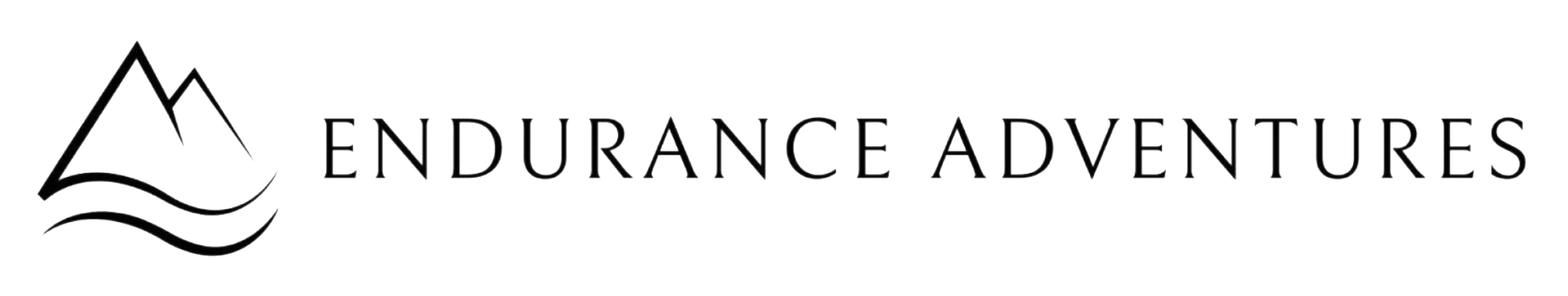 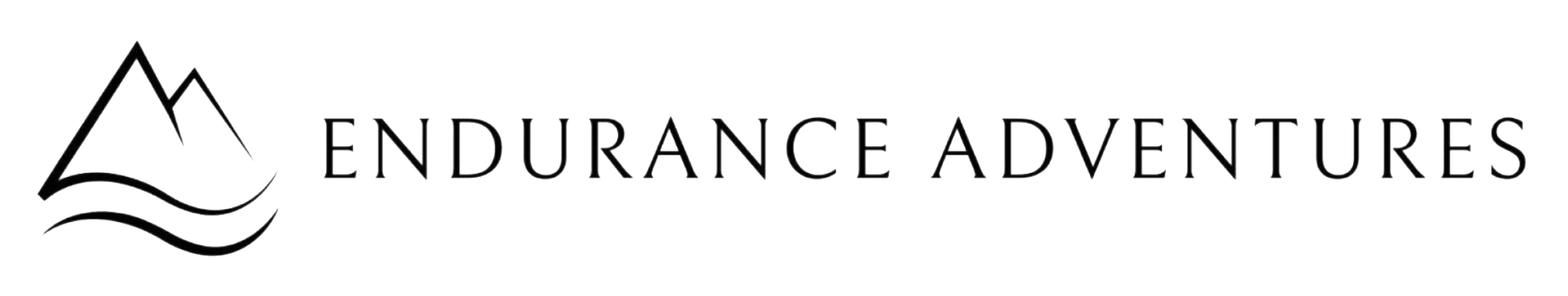 Methow Valley, Washington Jan. 24 - 30
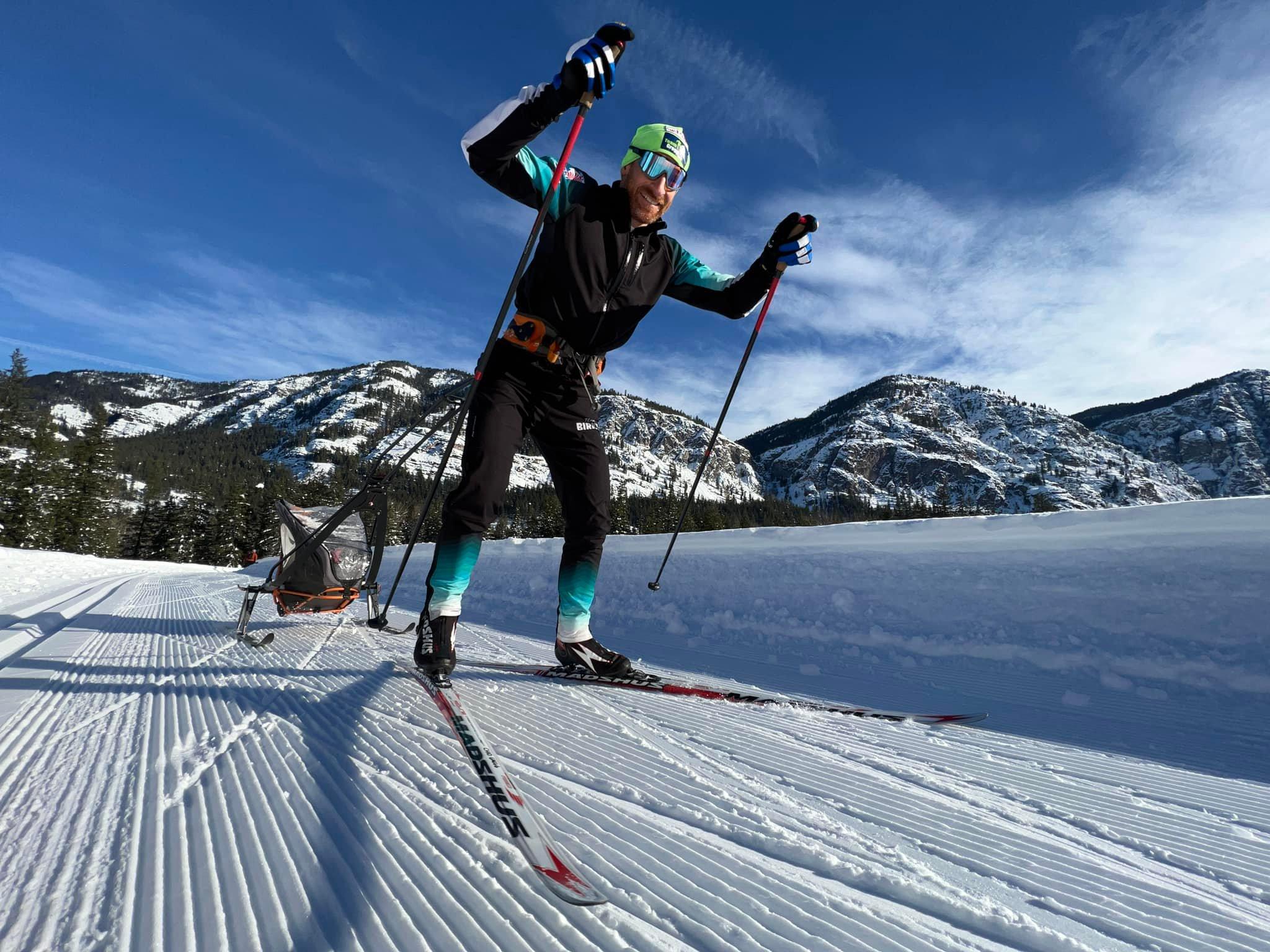 Methow Valley
Washington
Jan. 24-30
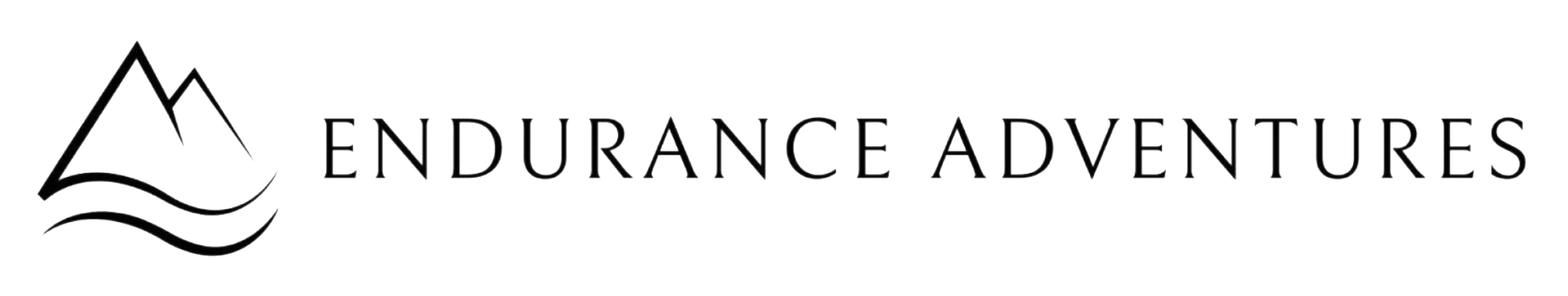 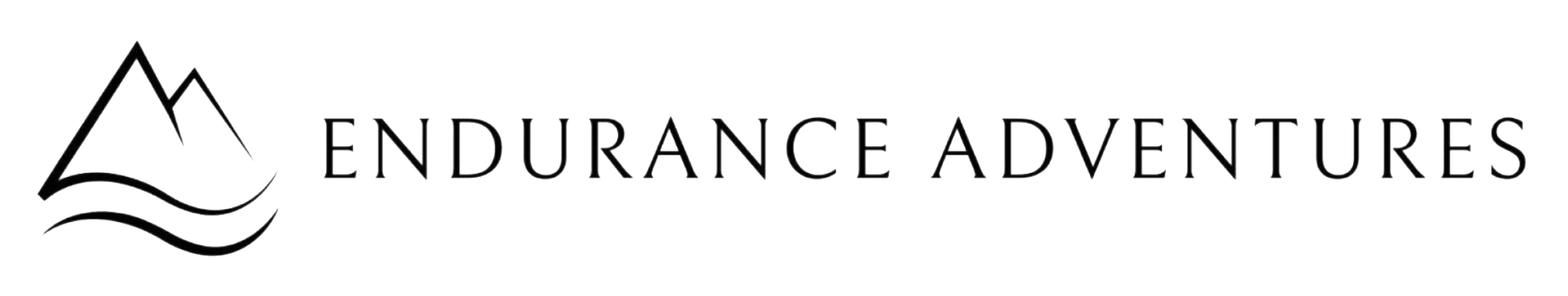 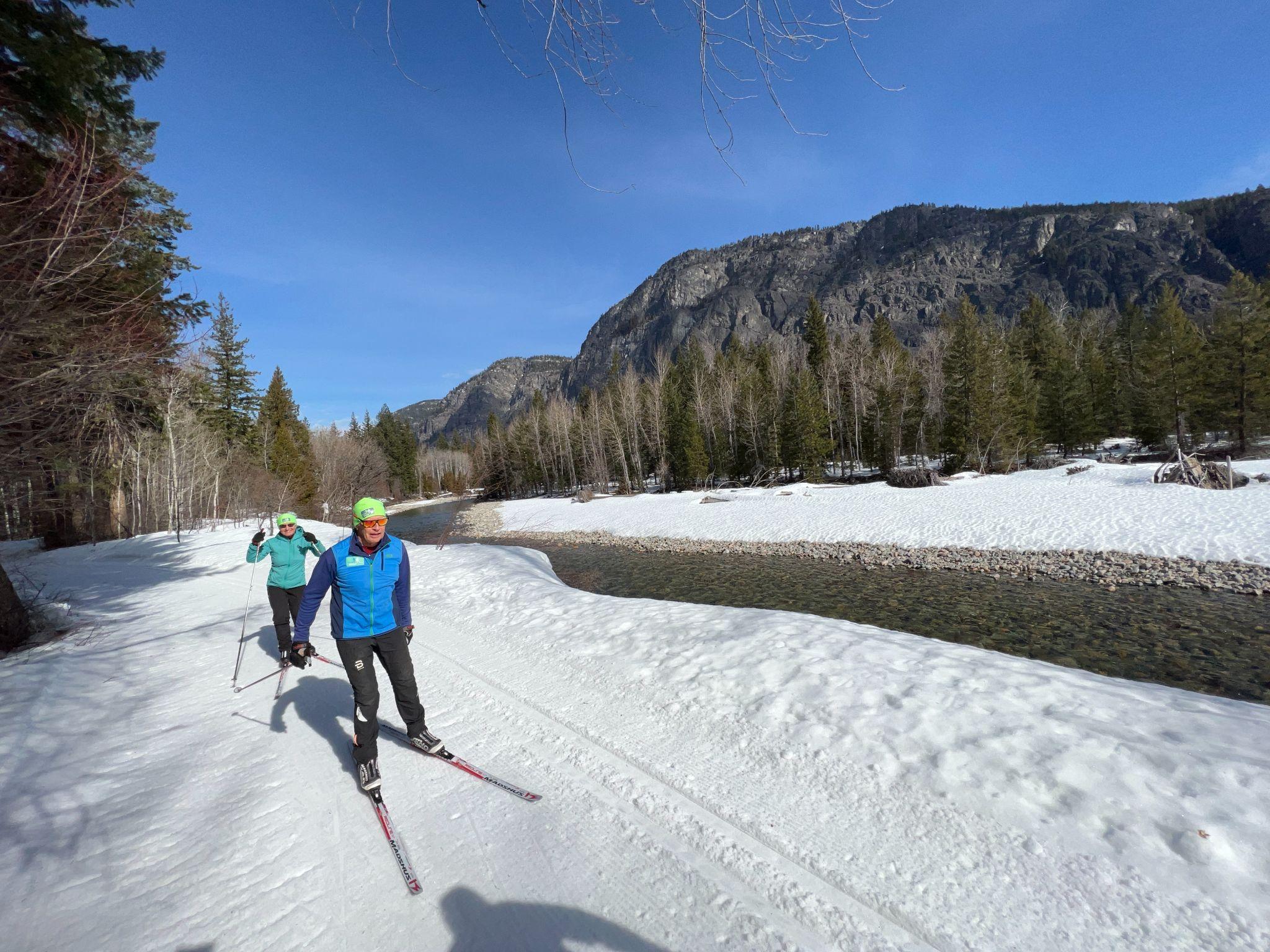 Methow Valley
Washington
Jan. 24-30
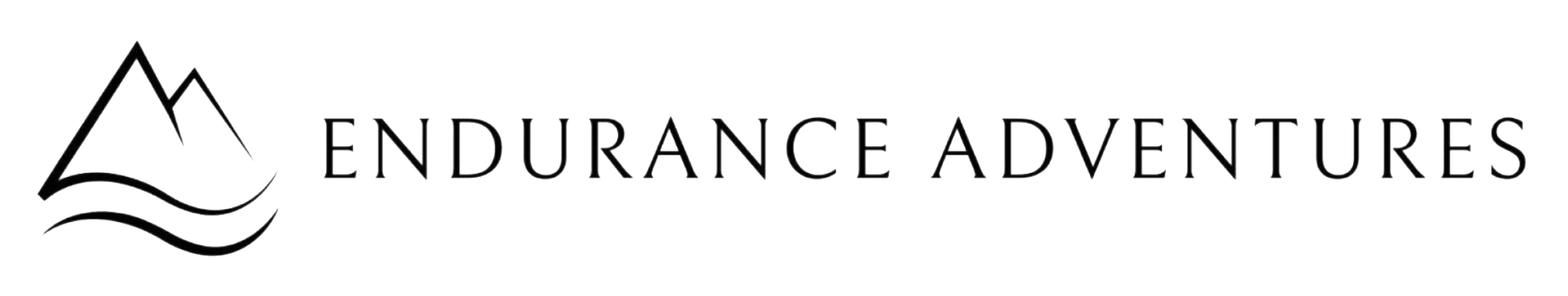 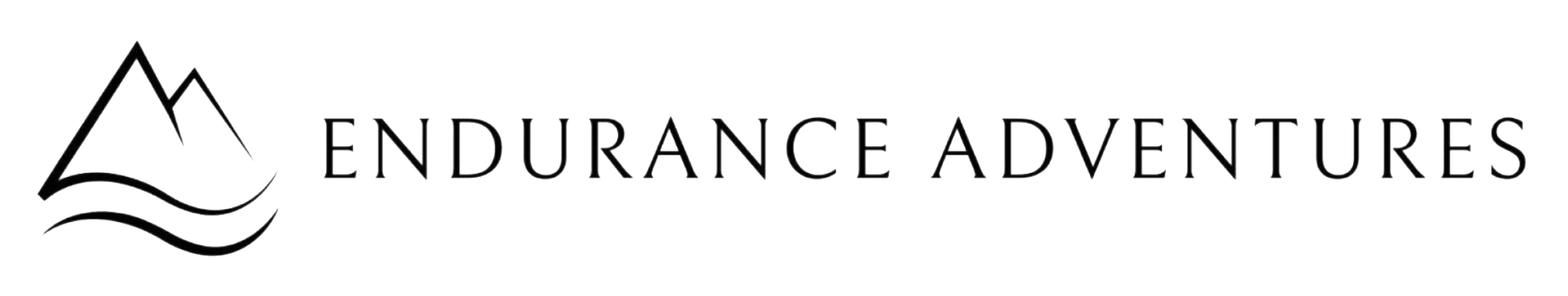 295593
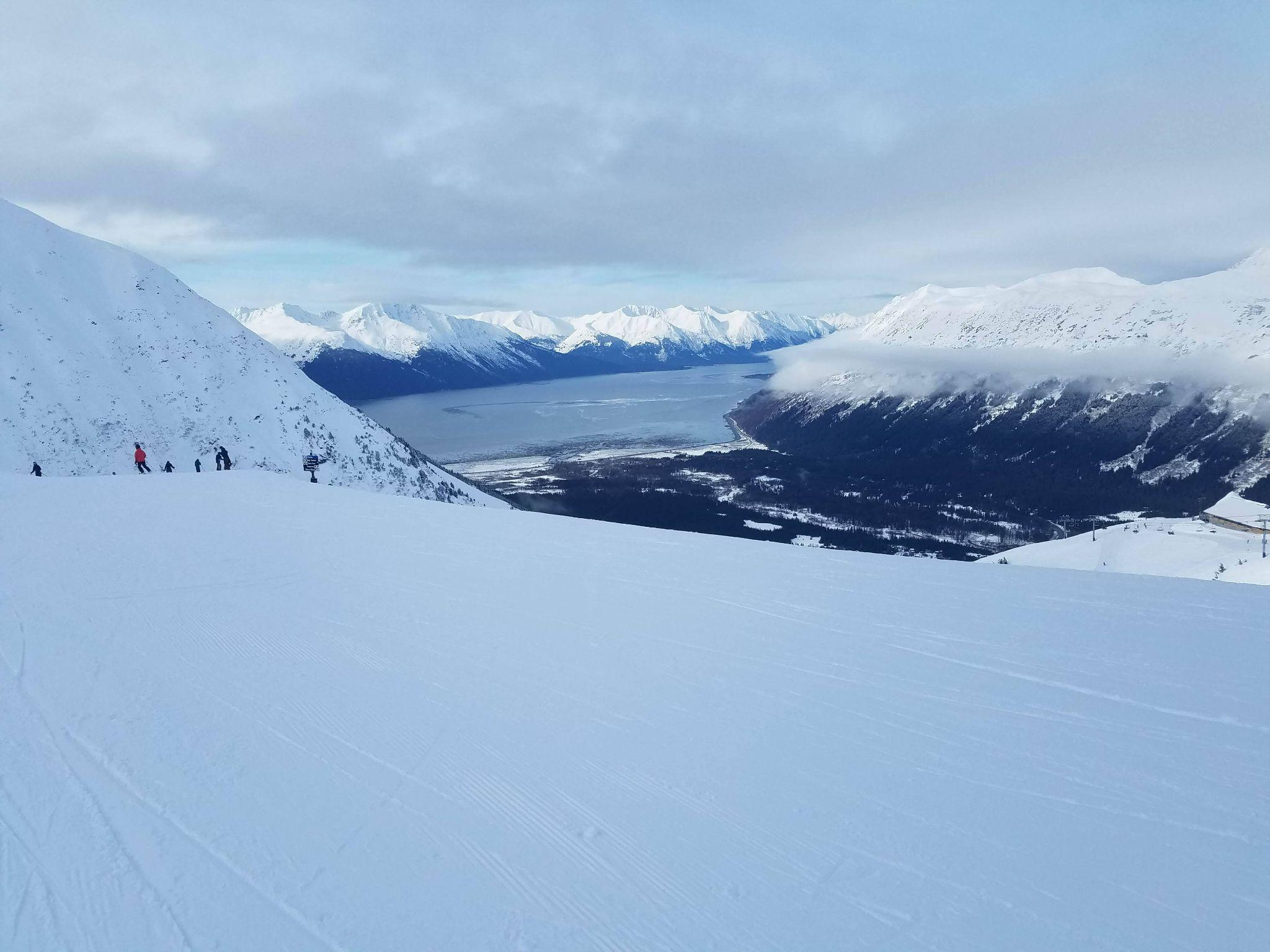 Anchorage
Alaska
March 3-9
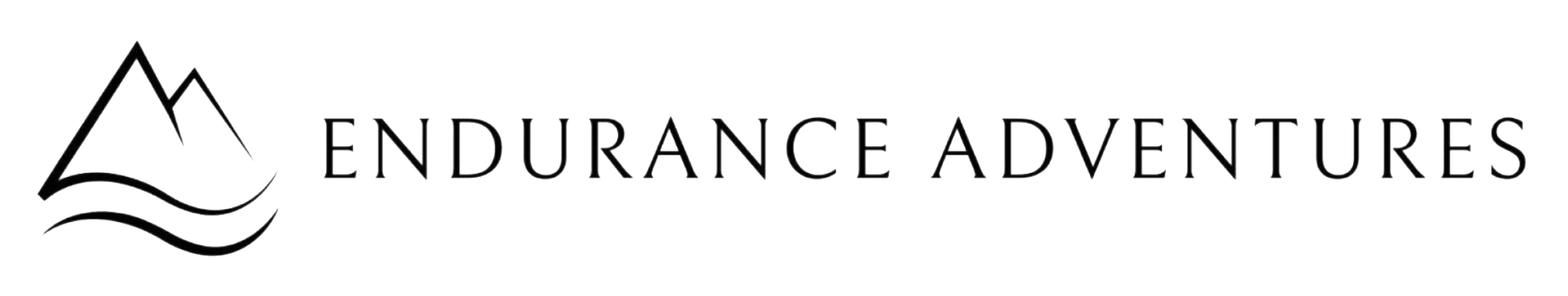 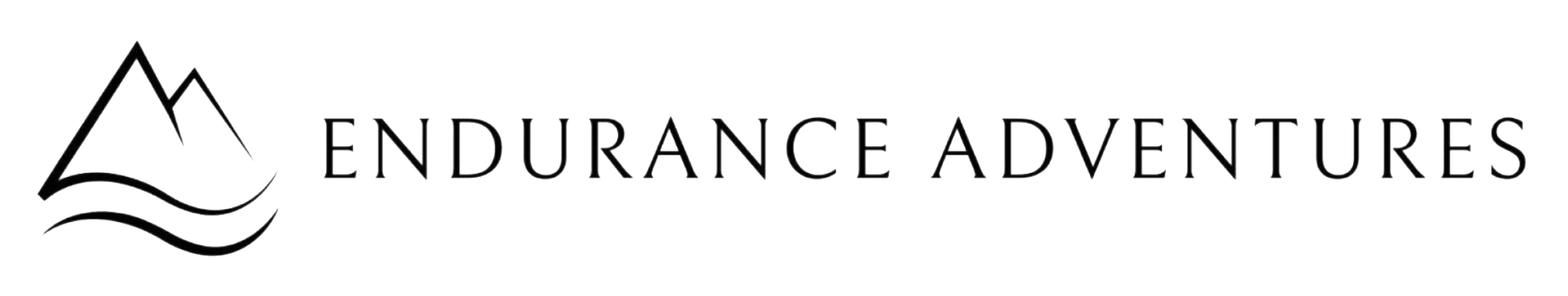 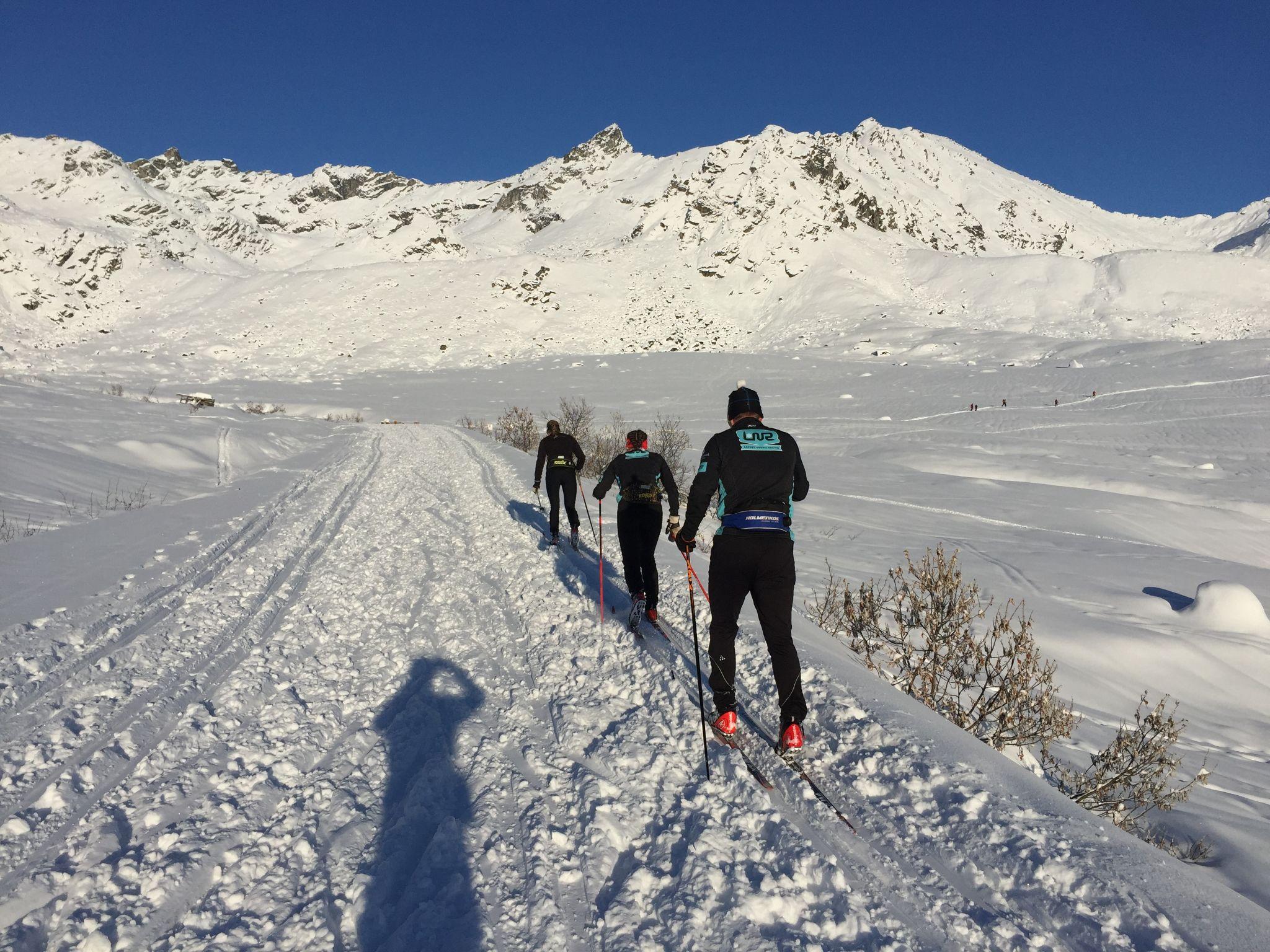 Anchorage
Alaska
March 3-9
Hatcher Pass
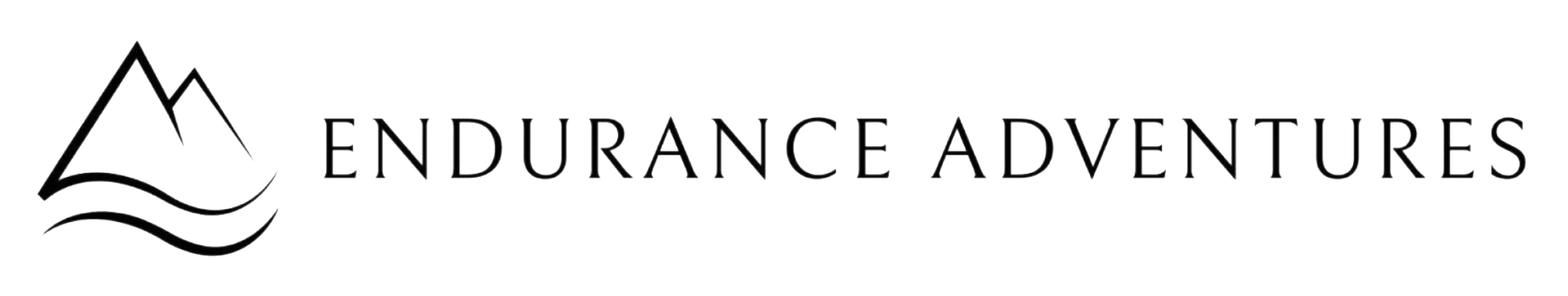 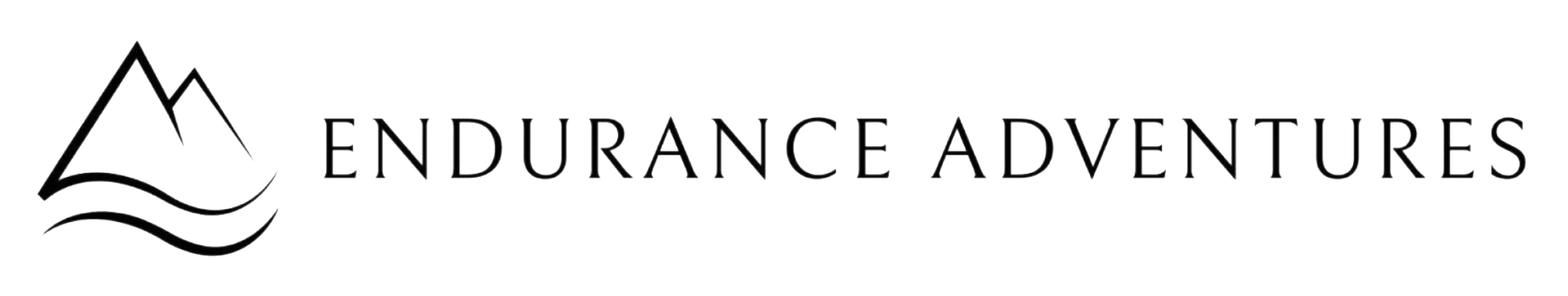 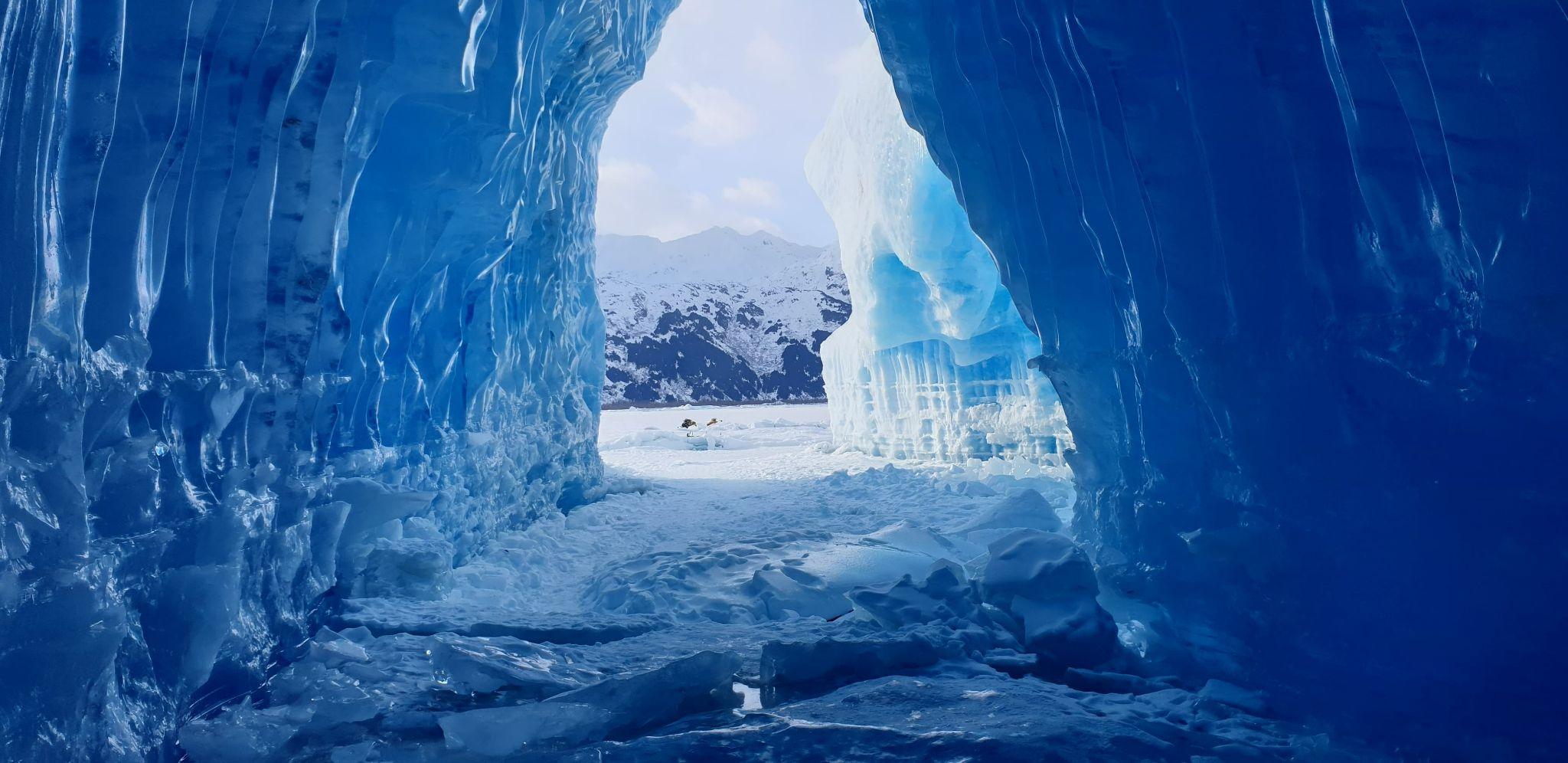 Anchorage
Alaska
March 3-9
Portage Glacier
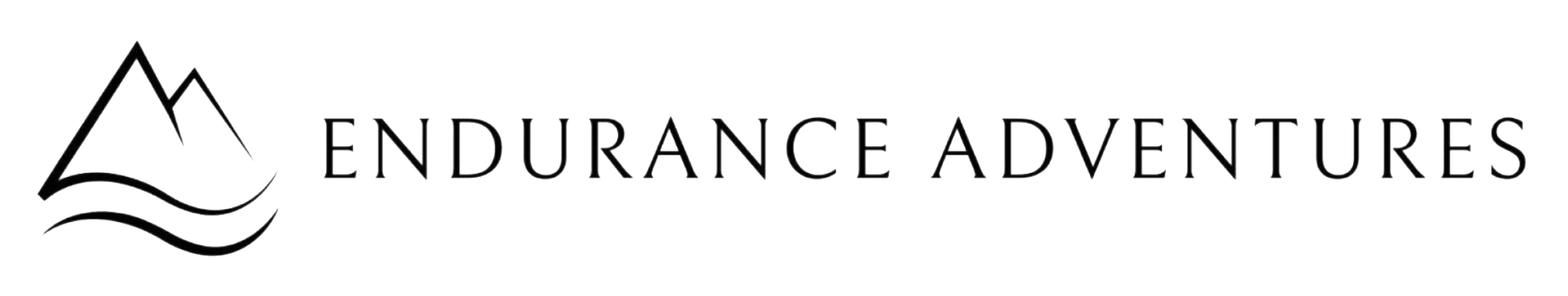 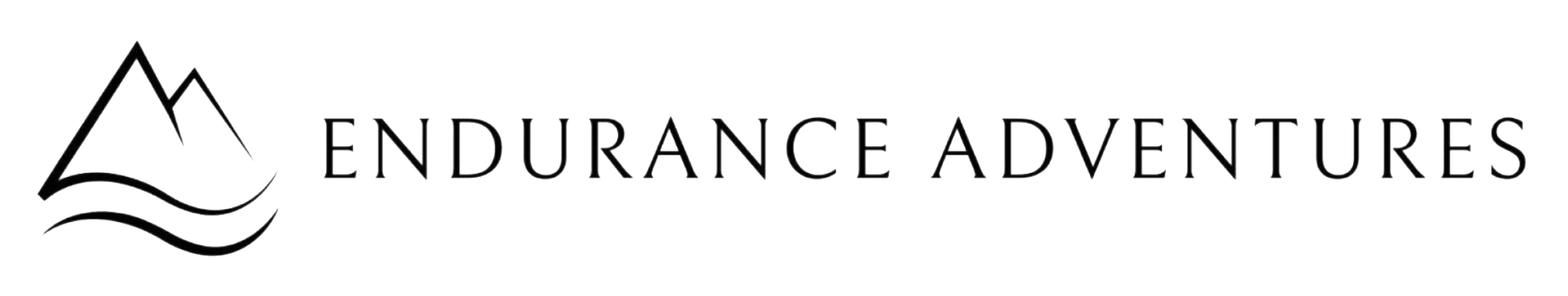 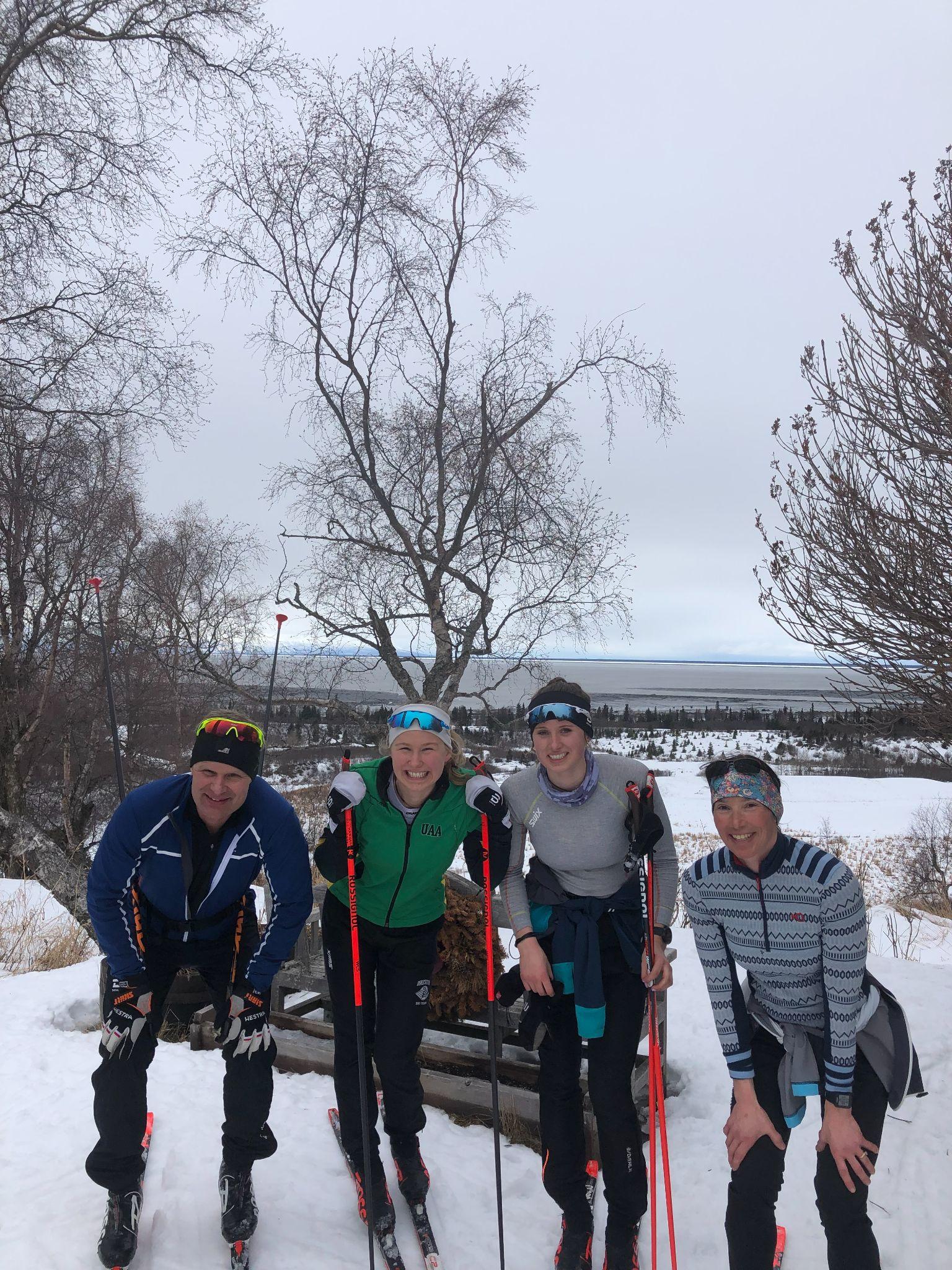 Anchorage
Alaska
March 3-9
Coastal Ski Trail!
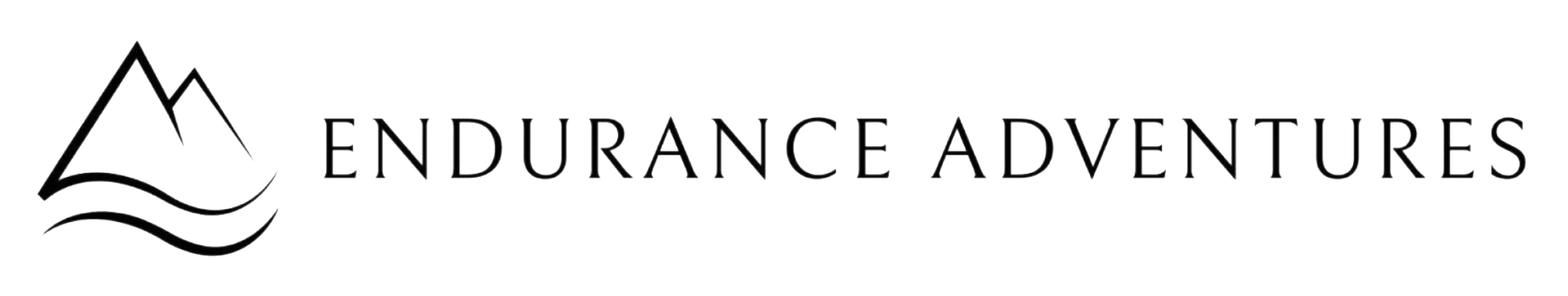 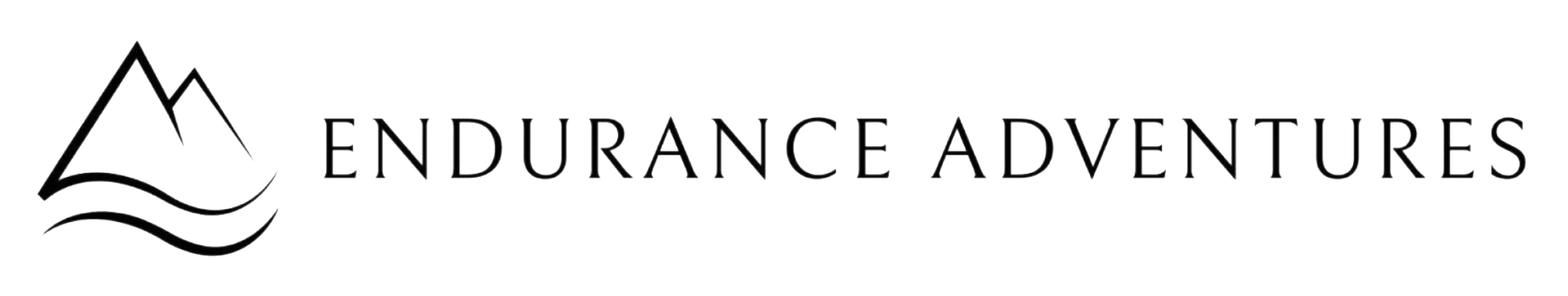 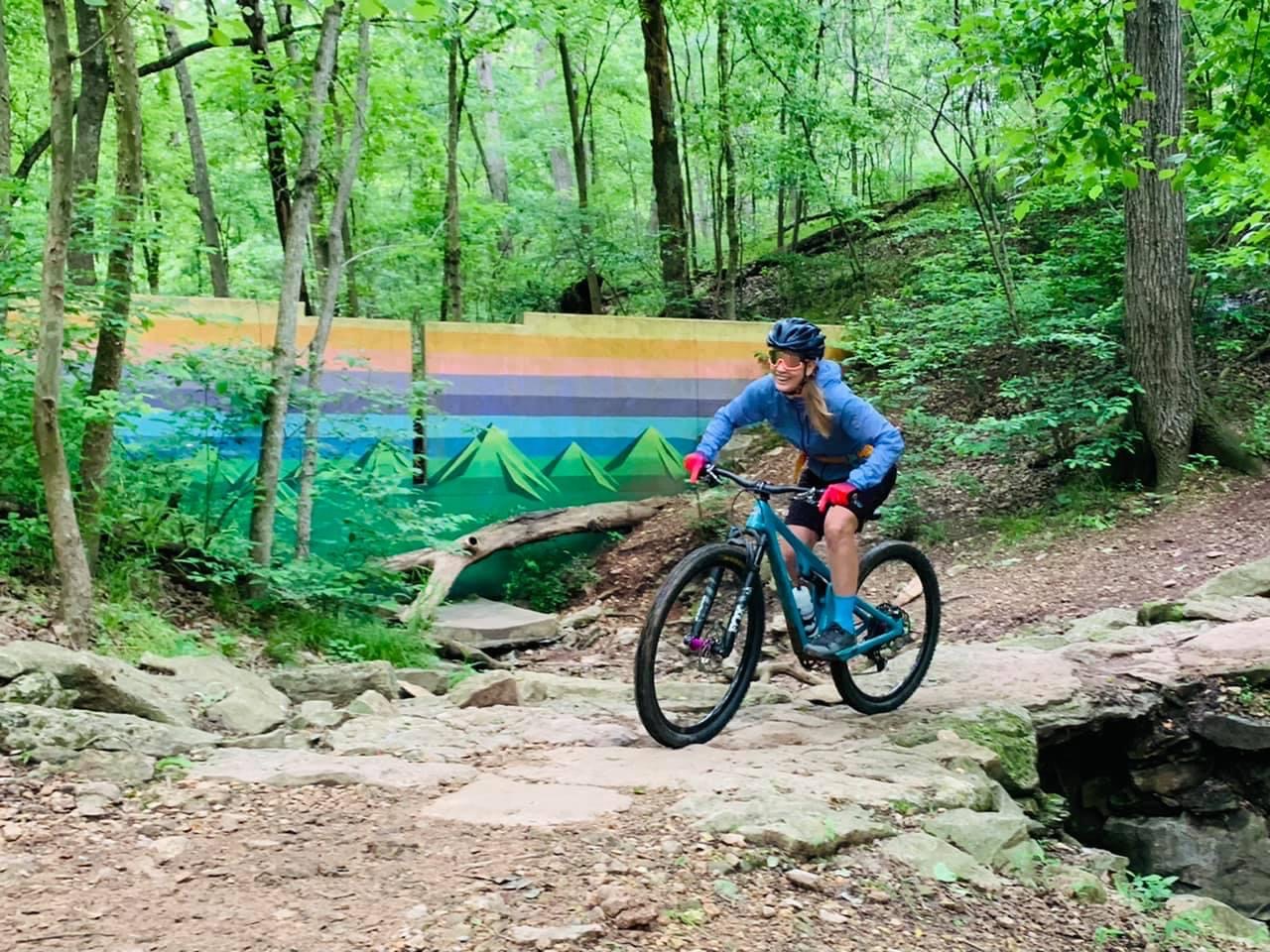 Bentonville
Arkansas
Women’s   Bentonville Mountain Bike Trip
April 19-23
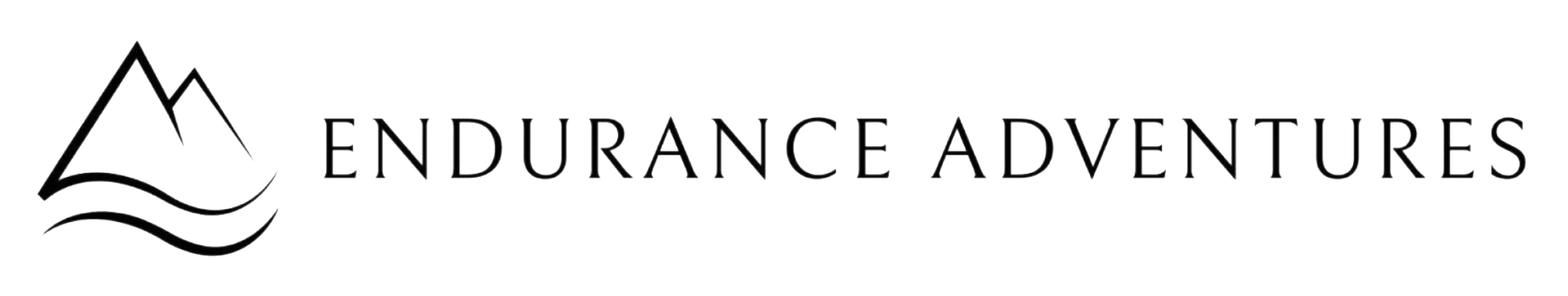 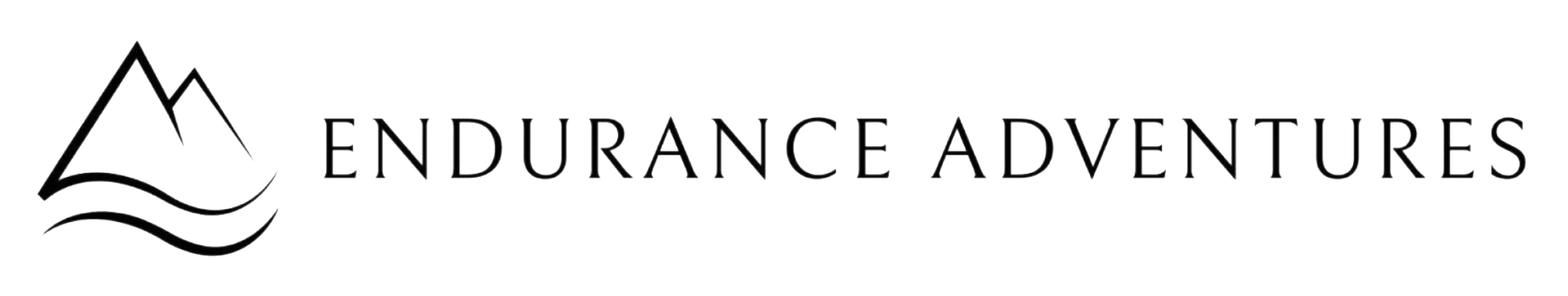 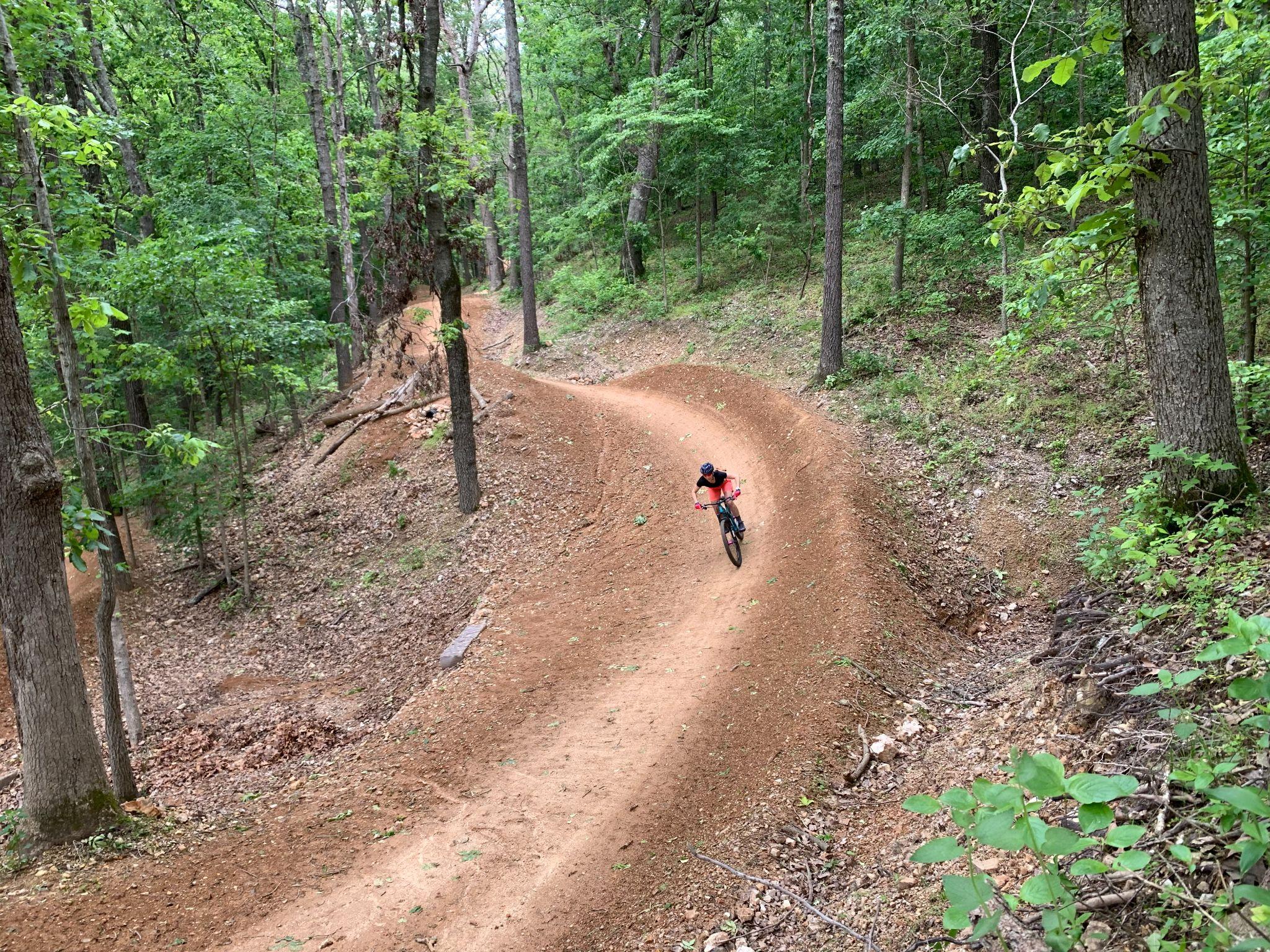 Bentonville
Arkansas
April 19-23
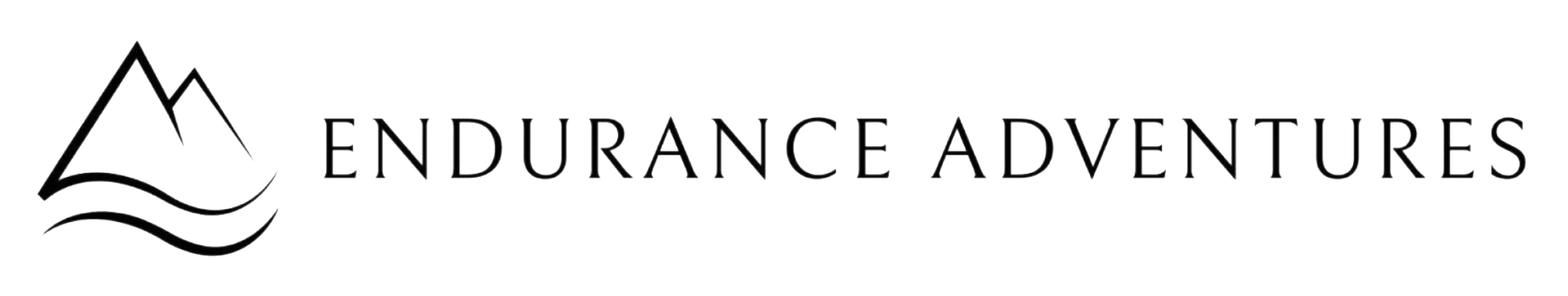 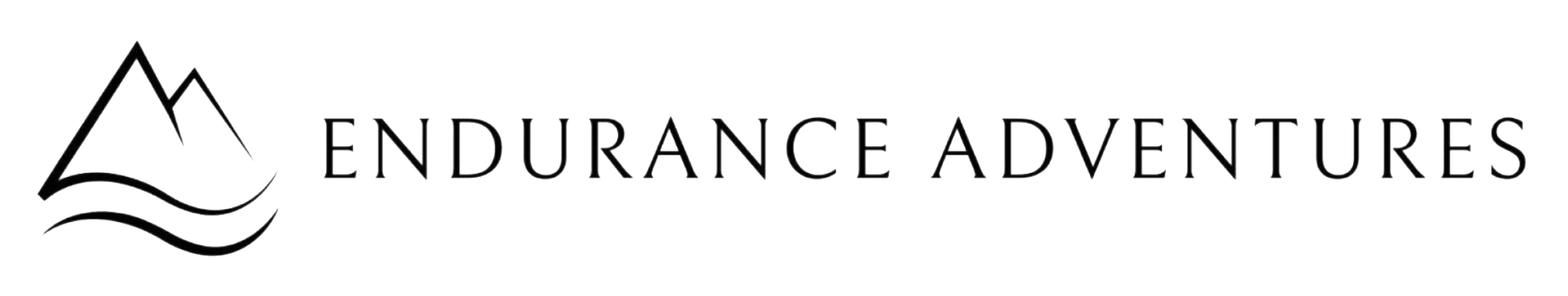 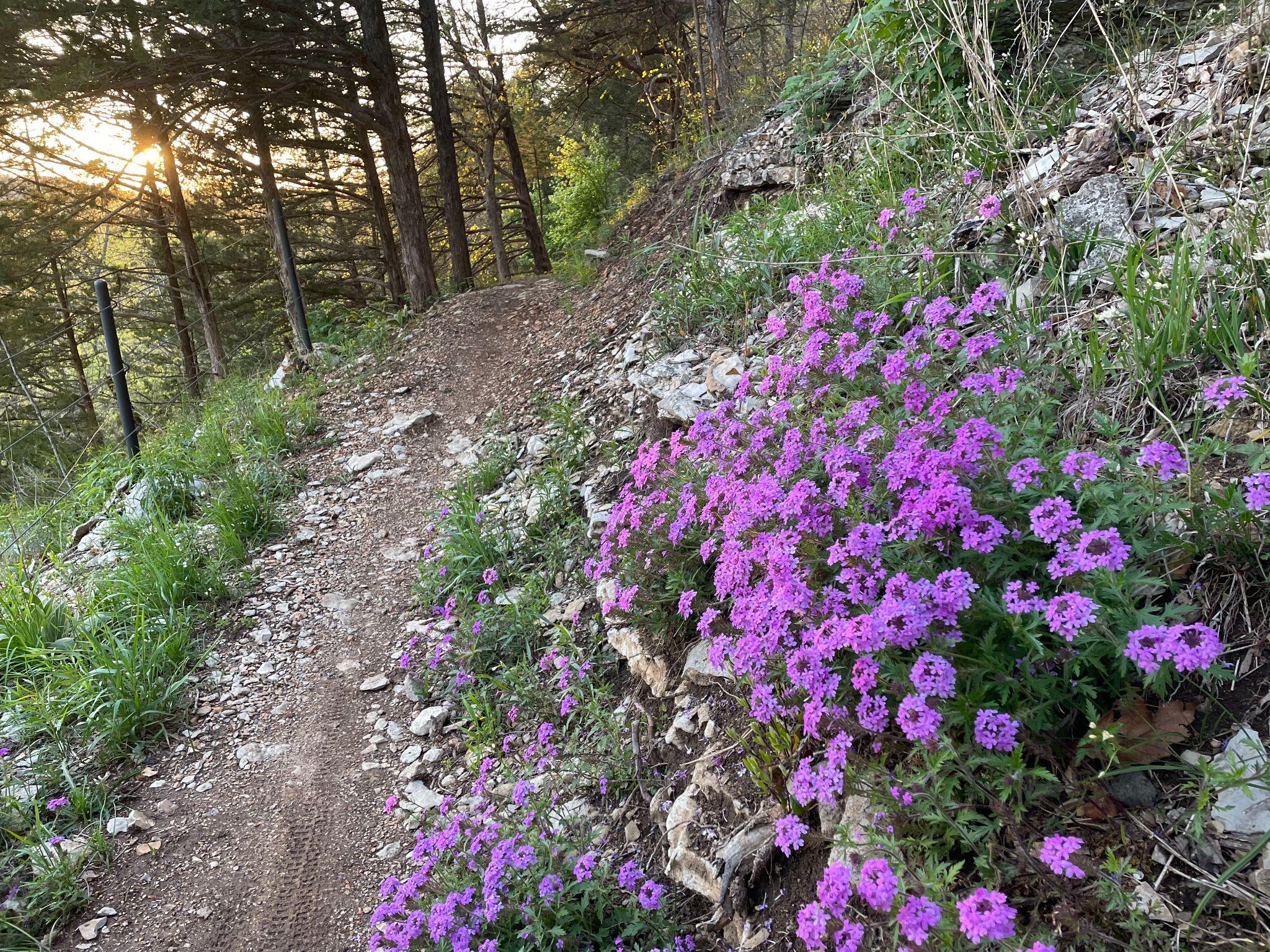 Bentonville
Arkansas
April 19-23
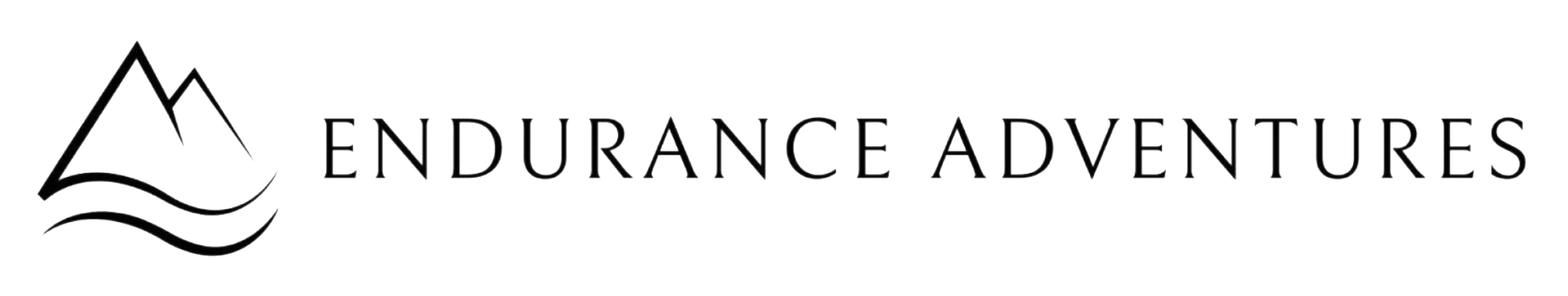 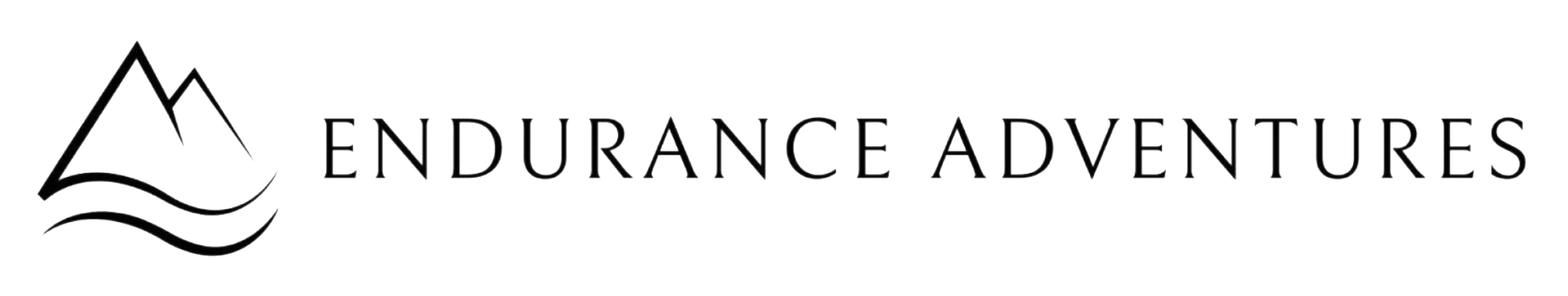 Trip Information go to: 
Email me at kim@enduradv.com 
Visit us at www.enduradv.com
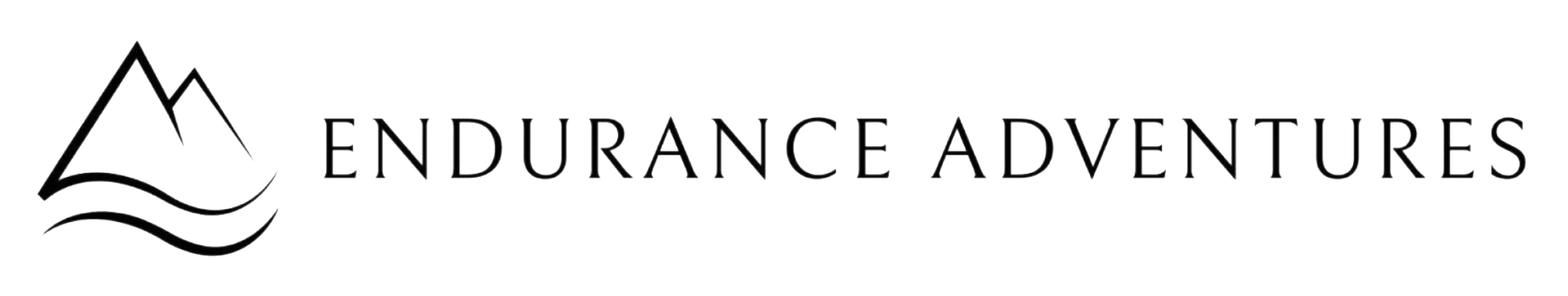 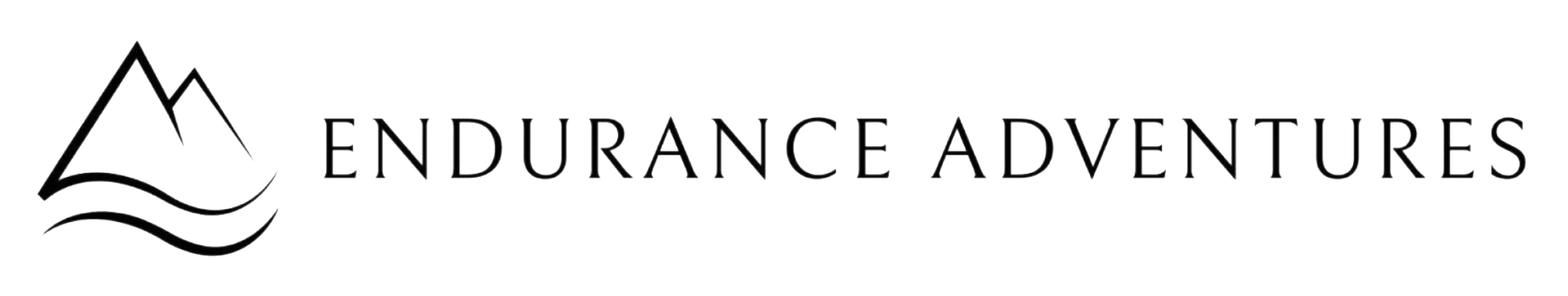 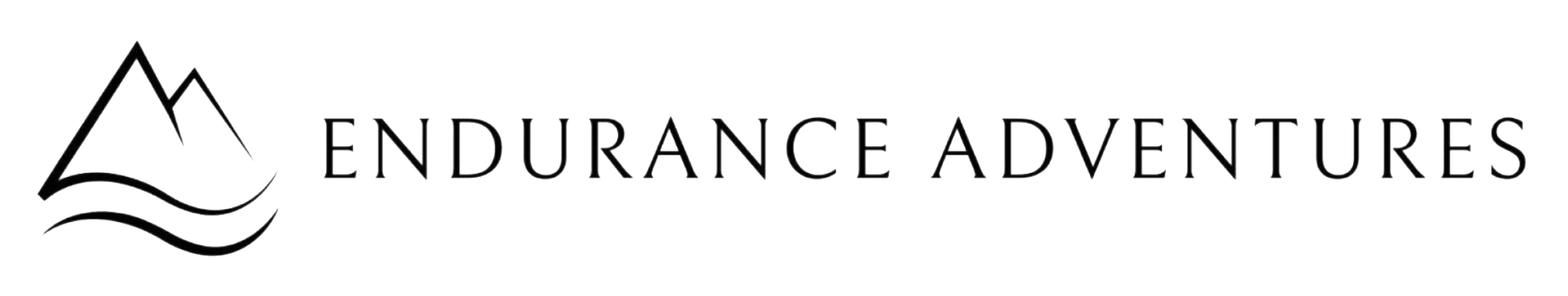 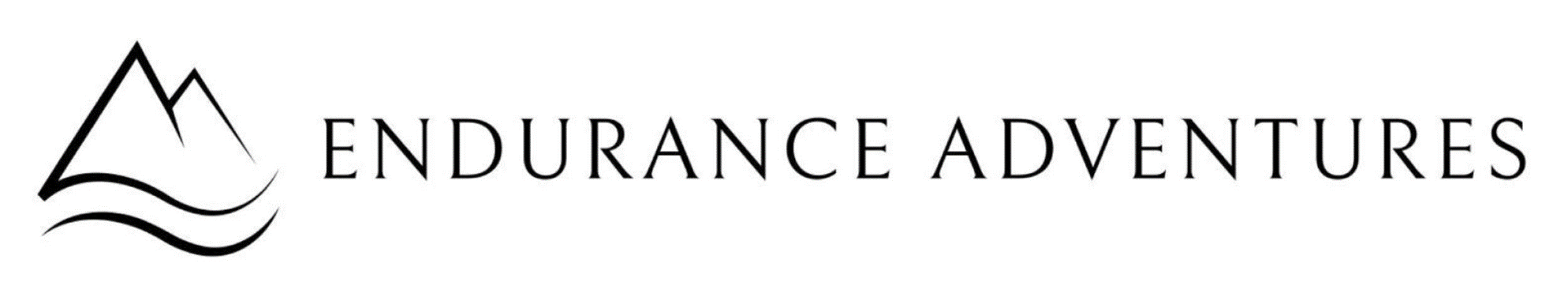 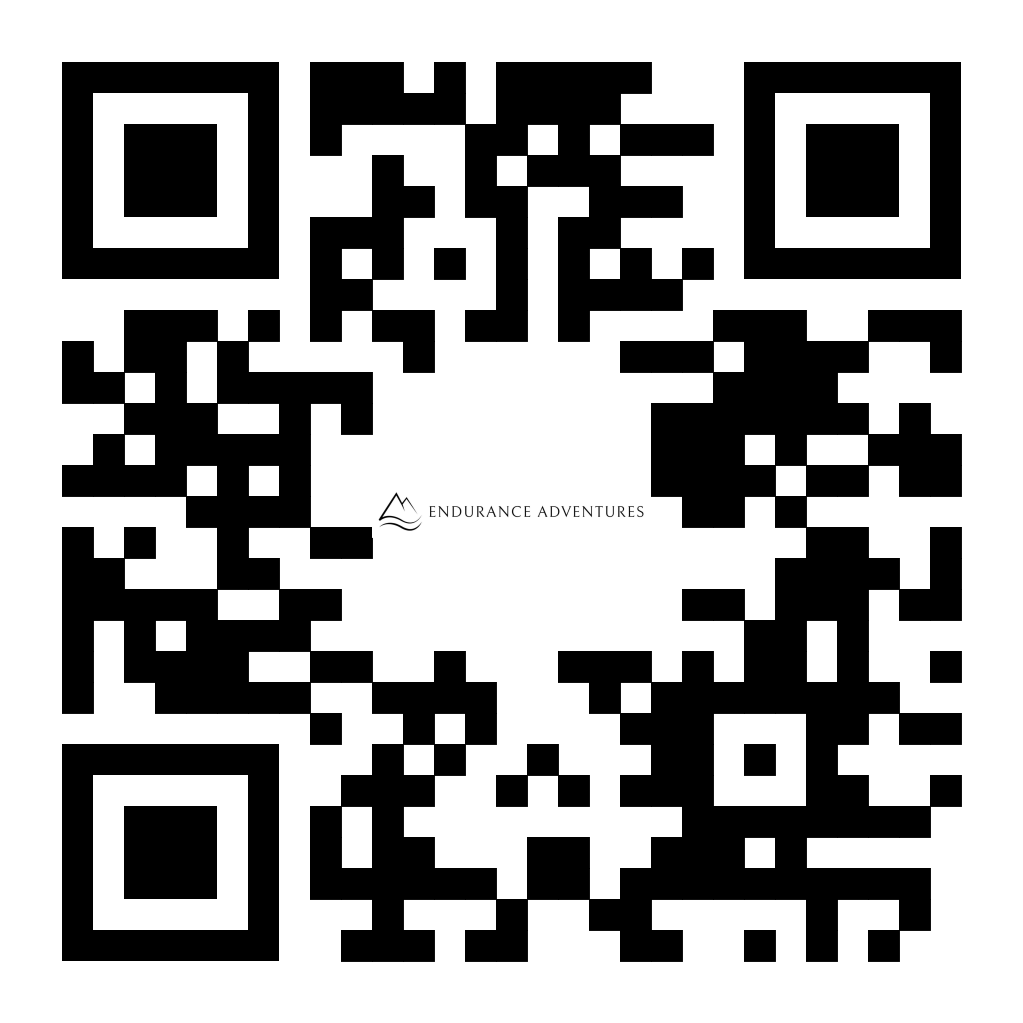